Vrste studija u medicini i sestrinstvu
prof. dr. sc. Matko Marušić
Medicinski fakultet Split
SVRHA ISTRAŽIVANJA(opća strategija)
• opis stanja u populaciji

• povezanost između rizičnoga čimbenika i bolesti

• usporedba djelotvornosti dvaju lijekova
PODJELA ISTRAŽIVANJA PREMA SVRSI
1. temeljna (fundamentalna) istraživanja - povećavaju naše znanje o određenom području ne smjerajući da rezultati budu izravno primjenjivi u medicinskoj parksi (većina istraživanja u temeljnim medicinskim disciplinama)

2. primijenjena (aplikativna) istraživanja - imaju izravnu praktičnu vrijednost, njihovi rezultati bi trebali biti izravno primjenjivi u sprječavanju, otkrivanju ili liječenju bolesti
PODJELA ISTRAŽIVANJA PREMA ODLUCI O IZLOŽENOSTI ISPITIVANOM ČIMBENIKU
OPAŽAJNA (OPSERVACIJSKA) ISTRAŽIVANJA:
presječno istraživanje
istraživanje parova / retrospektivno
kohortno istraživanje / prospektivno ili povijesno 

POKUSNA (EKSPERIMENTALNA) ISTRAŽIVANJA:
randomizirani kontrolirani pokus (randomized controlled trial, RCT)
Pokusno istraživanje
Kohortno istraživanje
PODJELA ISTRAŽIVANJA PREMA VREMENSKOJ ODREDNICI
trenutak oblikovanja skupina
Presječno istraživanje
trenutak prikupljanja podataka
Istraživanje parova
Povijesno kohortno istraživanje
prProšosost
budućnost
Ustroj istraživanja i kliničko pitanje
Pitanje                              Ustroj istraživanja

dijagnoza 	               presječno istraživanje

prognoza 	               kohortno istraživanje

etiologija	               kohortno istraživanje
                                         istraživanje parova

liječenje	               randomizirani kontrolirani pokus (RCT)
                                         kohortno istraživanje
                                         istraživanje parova

iskustva bolesnika	  kvalitativna istraživanja
Hijerarhijska snaga dokaza (eng. Levels of evidence)
u donošenju najbolje kliničke odluke, uz kliničko iskustvo, subjektivne značajke i sustav vrijednosti bolesnika, nužno je pronalaženje najboljega mogućeg dokaza
dokazi se mogu hijerarhijski podijeliti prema dokaznoj snazi
prednost uvijek ima dokaz s najvećom snagom
snaga dokaza najviše ovisi o ustroju i kvaliteti provedenog istraživanja
Hijerarhijske razine dokaza
Sustavni pregled RCT-a (sa ili bez meta-analize)
Pojedinačna RCT
Sustavni pregled kohortnih istraživanja
Pojedinačno kohortno istraživanje
Sustavni pregled istraživanja parova
Pojedinačno istraživanja parova
Prikaz niza slučajeva
Mišljenje stručnjaka bez eksplicitne kritičke prosudbe, ili mišljenja zasnovana na fiziološkim zakonima, mišljenja prema literaturi, ili opća načela
ZNAČAJKE POJEDINIH VRSTA ISTRAŽIVANJA
PRESJEČNO ISTRAŽIVANJE (cross-sectional study)
prikupljanje podataka u jednoj vremenskoj točki
mjeri prevalenciju (udio bolesnih u populaciji)
valjanost novog dijagnostičkoga testa, potrošnja lijekova 

PREDNOSTI: 	kratko vrijeme provođenja
		niska cijena

OGRANIČENJE: ne istražuje uzočnu povezanost
PRESJEČNO ISTRAŽIVANJE
svojstvo
ne postoji
UZORAK
svojstvo postoji
POPULACIJA
ISTRAŽIVANJE PAROVA(case-control study)
vrijeme
Neizloženi
Izloženi
Neizloženi
Izloženi
prošlost
ZDRAVI
BOLESNI
sadašnjost
kontrole
(controls)
slučajevi
(cases)
trenutak oblikovanja skupina
trenutak prikupljanja podataka
ISTRAŽIVANJE PAROVA
Povećava li određeni štetni čimbenik rizik za razvoj bolesti?

bolesnike (cases) uspoređuje sa zdravim ispitanicima koji su im po svemu slični (controls) - sparivanje

retrospektivno istražuje izloženost rizičnom čimbeniku i opisuje povezanost rizičnog čimbenika i bolesti/simptoma

omjer izgleda (engl. odds ratio): omjer izgleda (odds) da su bolesnici bili izloženi i vjerojatnosti da je kontrola bila izložena ispitivanom čimbeniku (odds ratio=1; izgledi su jednaki u obje skupine)
    Odds ratio (OR)= a/b / c/d = ad / bc

ako je učestalost izloženosti nekom čimbeniku veća u bolesnika nego u zdravih ispitanika, izloženost je mogući čimbenik rizika za razvoj bolesti
Studija slučajeva i kontrola (parova)
PREDNOSTI:
brzo provođenje i niska cijena
prikladno za rijetke bolesti
može istraživati učinak više rizičnih čimbenika

OGRANIČENJA: 
može istraživati samo jedan ishod
nije čvrst dokaz uzročnosti
poteškoće u oblikovanju valjane kontrolne skupine
česti otkloni
KOHORTNO ISTRAŽIVANJE
Povećava li određeni štetni čimbenik rizik za razvoj bolesti?

na početku se oblikuje kohorta, skupina ispitanika koji nemaju ishod koji želimo pratiti; ona se razvrsta u dvije skupine na temelju izloženosti ispitivanom čimbeniku, a potom se ispitanici prate (prospektivno istraživanje), u odnosu na taj ishod

mjeri incidenciju (pojavnost, apsolutni rizik) bolesti (broj novih slučajeva bolesti u definiranoj populaciji kroz određeno vrijeme)

procjenjuje uzročnu povezanost 

relativni rizik: omjer incidencije u skupini izloženih prema incidenciji u skupini neizloženih

istraživanje etiologije i prognoze bolesti, učinka  liječenja i sl.
KOHORTNA STUDIJA
PREDNOSTI:
omogućuje točno mjerenje ispitivanog čimbenika
procjenjuje incidenciju (apsolutni rizik) i relativni rizik (u odnosu na kontrolnu skupinu)
može mjeriti više ishoda
moguć je nadzor pojedinih zbunjujućih čimbenika
utvrđuje vremenski slijed izloženosti određenom čimbeniku i pojave bolesti (uzročna povezanost)

OGRANIČENJA: 
dugotrajnost i visoka cijena
neprimjereno za proučavanje rijetkih bolesti
bolest može imati dugotrajnu pretkliničku fazu (“lažno” zdravi)
izloženost se može mijenjati s vremenom
problemi vezani uz dugotrajno praćenje ispitanika
KOHORTNO ISTRAŽIVANJE (cohort study)
vrijeme
sadašnjost
(prošlost)
IZLOŽENI
NEIZLOŽENI
budućnost
(sadašnjost)
zdravi
bolesni
bolesni
zdravi
trenutak oblikovanja skupina
trenutak prikupljanja podataka
RANDOMIZIRANI KONTROLIRANI POKUS (engl. Randomized Controlled Trial, RCT)
Kliničko pokusno istraživanje čija je temeljna značajka randomizacija bolesnika u kontrolnu i pokusnu skupinu, i njihovo daljnje praćenje putem mjera ishoda.
Randomizacija je važan dio ustroja studije jer isključuje, odnosno smanjuje, sustavnu pogrješku (otklon, engl. bias) procijenjenog doprinosa određenog postupka  od njegovog stvarnog doprinosa.
RANDOMIZIRANI KONTROLIRANI POKUS
Utječe li ispitivani terapijski ili prevencijski postupak na prognozu ili razvoj bolesti?
započinje s bolesnim (terapijska istraživanja) ili zdravim (prevencijska istraživanja) ispitanicima
randomizacija ispitanika u dvije skupine:
pokusna skupina 
kontrolna skupina: prima “placebo” ili uobičajeni lijek (“zlatni standard”)
prikrivanje (allocation concealment) i skrivanje (blinding, masking)
TERAPIJSKO POKUSNO ISTRAŽIVANJE(randomizirani kontrolirani pokus)
vrijeme
UZORAK
(BOLESNICI)
sadašnjost
Kriteriji uključenja
Isključeni
Uključeni
Randomizacija
trenutak oblikovanja skupina
Placebo
(uobičajeni lijek)
trenutak prikupljanja podataka
Lijek
Izliječenje
Bolest
Izliječenje
Bolest
budućnost
PREVENCIJSKO POKUSNO ISTRAŽIVANJE(randomizirani kontrolirani pokus)
vrijeme
UZORAK
(ZDRAVI)
sadašnjost
Kriteriji uključenja
Isključeni
Uključeni
Randomizacija
trenutak oblikovanja skupina
trenutak prikupljanja podataka
Lijek
Placebo
Zdravi
Bolesni
Zdravi
Bolesni
budućnost
RANDOMIZIRANI KONTROLIRANI POKUS
PREDNOSTI:
istraživanje s najvećom dokaznom snagom
najmanja mogućnost otklona (bias)
može mjeriti više različitih ishoda
najbolji oblik za istraživanje uzročnosti

OGRANIČENJA: 
dugotrajnost i visoka cijena
pristanak ispitanika na sudjelovanje, etički problemi
pridržavanje uputa od strane ispitanika (compliance)
značaj rezultata
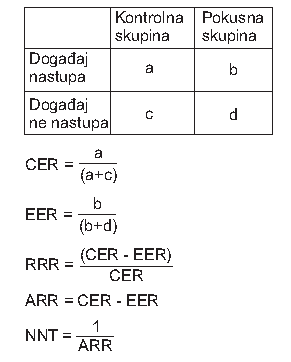 ER = event rate (stopa događanja)

RR = relative risk or risk ratio= EER/CER
Smanjenje relativnog rizika   

Smanjenje apsolutnog rizika
Broj ispitanika koje je potrebno liječiti
Rezultat istraživanja: Mjere učinka liječenja
Učinak liječenja procjenjuje se u odnosu na događaj (engl. event) koji očekujemo. Nastup takvog događaja prikazuje se stopom događaja (engl. event rate) u kontrolnoj (CER, od engl. control event rate) i pokusnoj (EER, od engl. experimental event rate) skupini (omjer broja ispitanika u pojedinoj skupini, u kojih se pojavio određeni događaj, prema ukupnom broju ispitanika u toj skupini)

Mjere učinka liječenja jesu smanjenje apsolutnog rizika (ARR, od engl. absolute risk reduction) i smanjenje relativnog rizika (RRR, od engl. relative risk reduction).

ARR je apsolutna razlika između broja događaja u kontrolnoj i pokusnoj skupini.

RRR je smanjenje pojavnosti nepovoljna događaja u pokusnoj skupini izraženo u postotku u odnosu na kontrolnu skupinu.
Broj ispitanika koje je potrebno liječiti da bi se jednoga izliječilo
Broj ispitanika koje je potrebno liječiti (NNT, od engl. number needed to treat) da bi se spriječio jedan nepovoljan ishod je recipročna vrijednost smanjenja apsolutnog rizika (NNT=1/ARR).

Broj osoba koje trebaju biti izložene da bi se pojavio jedan neželjeni događaj naziva se engl. number needed to harm, NNH. Također se izračunava prema formuli NNH=1/ARR.
RASPON POUZDANOSTI
točnost ocjene učinka liječenja procjenjuje se s pomoću raspona pouzdanosti (CI, prema engl. confidence interval); s kolikom se sigurnošću rezultati dobiveni na uzorku bolesnika mogu primijeniti na cijelu populaciju

95% confidence interval (95%CI); s 95%-tnom sigurnošću možemo reći da se rezultati određenog istraživanja mogu generalizirati na cijelu populaciju, odnosno da srednja vrijednost mjerenoga parametra uzorka s 95% sigurnosti odgovara (u rasponu CI) srednjoj vrijednosti u populaciji
OBVEZA REGISTRACIJE RANDOMIZIRANIH STUDIJA- Zakonski akti
2000. u SAD-u zakonska obveza registracije kliničkih ispitivanja u Registru ClinicalTrials.gov (servis U.S. National Institutes of Health, National Library of Medicine)

svibanj 2004: sva klinička ispitivanja u zemljama Europske unije moraju biti registrirana u Registru EudraCT database (pod nadzorom European Medicines Agency, EMEA), koji nije javno dostupan
OBAVIJEST ICMJE O OBVEZI REGISTRACIJE RANDOMIZIRANIH KONTROLIRANIH STUDIJA
2005. urednici medicinskih časopisa, članova International Committee of Medical Journal Editors (ICMJE, www.icmje.org) 
odluku o postavljanju preduvjeta za objavljivanje randomiziranih kontroliranih studija (RCTs) u njihovim časopisima
u svrhu promicanja kulture transparentnosti u provođenju i objavljivanju kličkih istraživanja, objavljivanju protokola istraživanja, objavljivanju i negativnih rezultata, te poticanju registracije u javno dostupnim, za to odobrenim registrima
kao preduvjet za publikaciju zahtijevaju registraciju RCT u jednom od navedenih registara
De Angelis C, Drazen JM, Frizelle FA, Haug C, Hoey J, Horton R, et al. Clinical trial registration: a statement from the International Committee of Medical Journal Editors. Croat Med J. 2005;46:499-501.).
The ICMJE statement: “a trial will be considered for publication only if it has been registered before the enrollment of the first patient; this policy applies to trials that start recruiting on or after 1 July 2000; ongoing trials have to registered before September 13 2005, and all 20 fields in the WHO minimal data set have to be registered at the inception of the study”.